Certificate,
Phlebotomy Technician
Associate Degree,
Medical Lab Technician
Doctoral Degree,
Microbiology
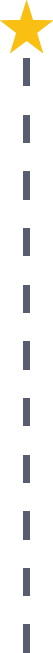 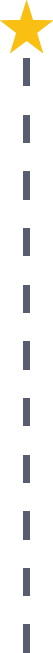 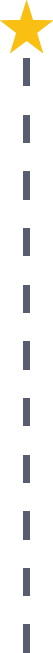 Start Pre-Health
As early as grade 7 
(based on readiness)
Phlebotomist
Median Salary: $28,200
Job Growth (10 yr): 12.6%
Annual Openings: 224
Average Tuition (1 yr): $0 –$3,900/yr
Medical Lab Technician
Median Salary: $39,410
Job Growth (10 yr): 10.2%
Annual Openings: 177
Average Tuition (2 yrs): $3,900/yr
Average Tuition (4 yrs): $9,600/yr
Medical Scientist
Median Salary: $57,760
Job Growth (10 yr): 31.1%
Annual Openings: 85
Average Tuition (4 yrs): $35,000/yr
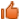 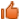 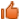 Workplace Visits
Job Shadow
Internship
Work
Supervised Experience
---
Work
Supervised Experience
Internship
---
Work
Internship
---
Work
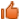 Data reflects 2014 Ohio labor statistics and public institutions of higher education for 2013-2014. For specific tuition costs, visit ohiohighered.org.
Ohio In-demand Occupations
Visit education.ohio.gov/CareerConnections for reference information. 
Course titles and sequences will vary between schools.
6/2015